Upper Stillwater Reservoir Firm Yield ForecastingWeston Bellon
OUTLINE:
Introduction
Methods
Results
conclusions
Upper Stillwater Reservoir
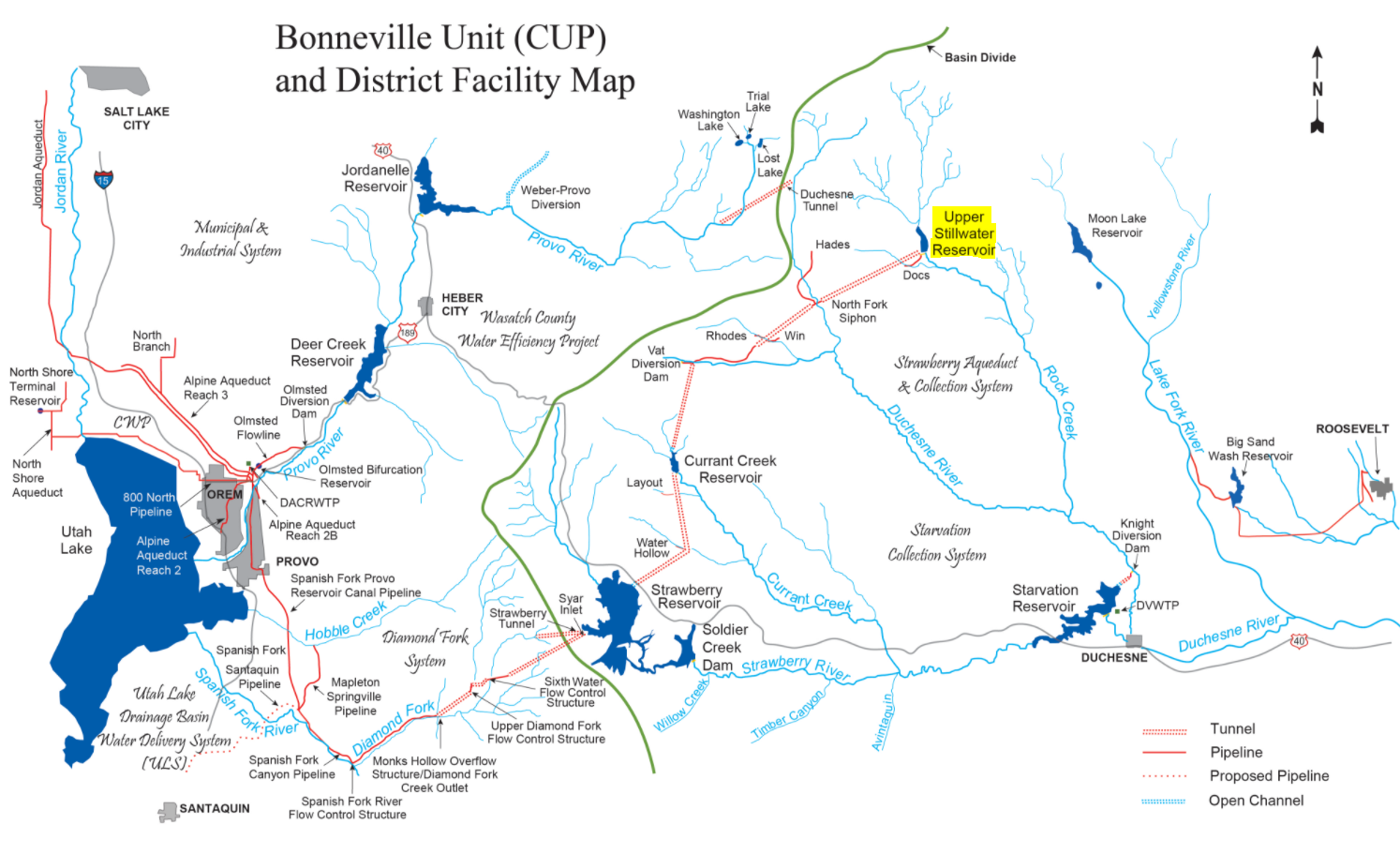 Provides water to Utah County
177% Increase in Population by 2065
Climate change could decrease Firm Yield
Data Inputs
USGS Climate Projection Data
Precipitation, Evapotranspiration, Temperature
Large grid size
Current/recent conditions from SNOTEL
To calibrate climate projection data
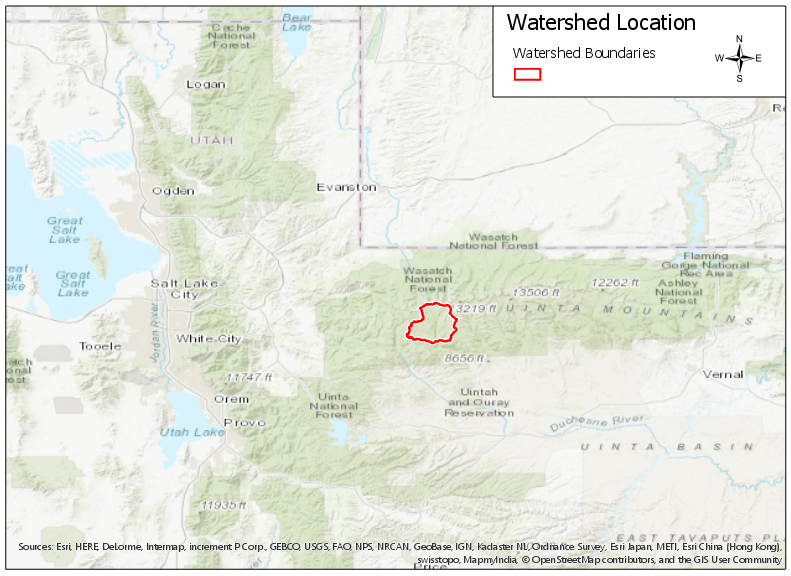 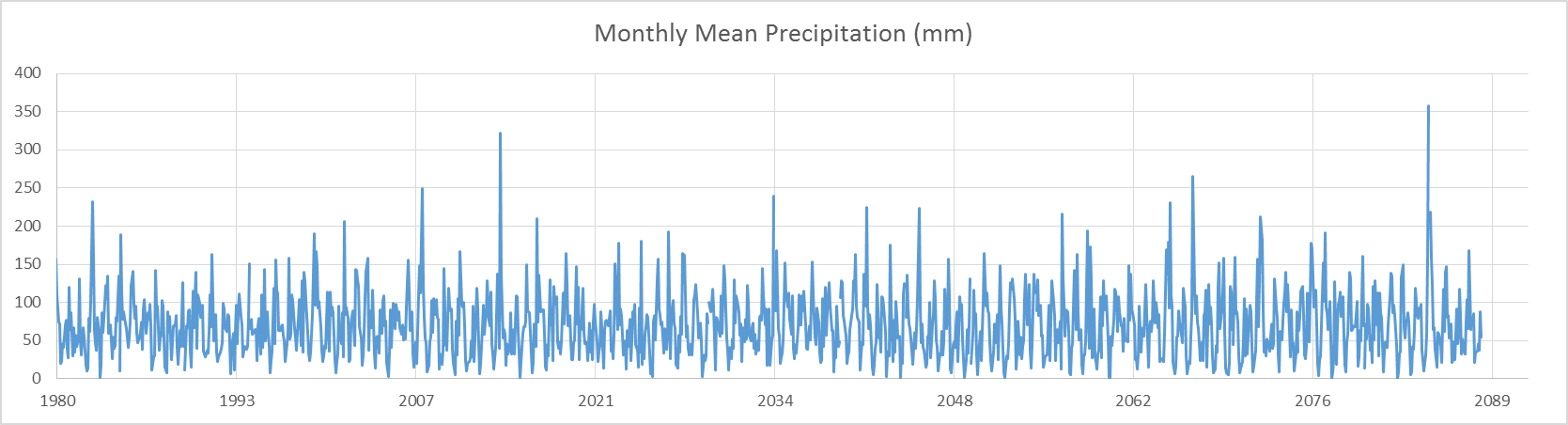 Data Calibration
Average SNOTEL and Projection data compared
IDW interpolation used for SNOTEL data
Ratio developed and applied
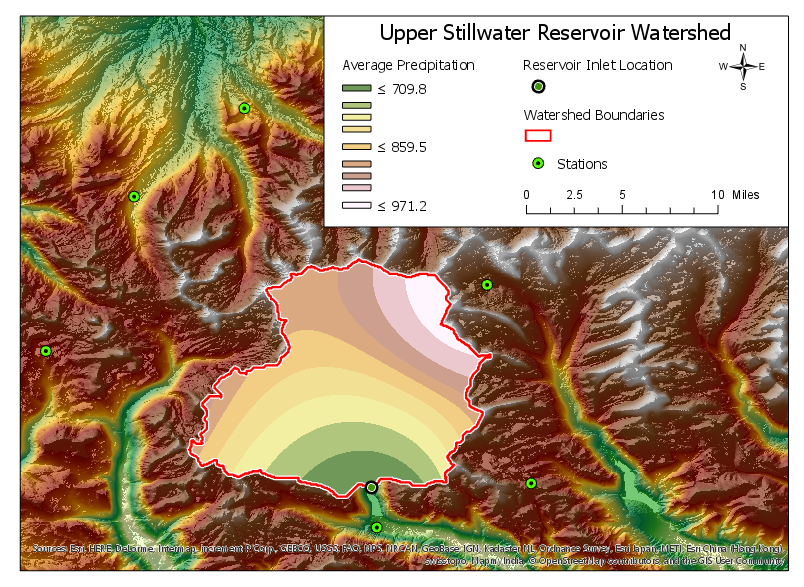 Firm Yield Projection Calculations
Precipitation – Evapotranspiration = Flow to the Reservoir
Mass Balance, Sequent Peak Analysis
Performed in five year increments
Iterative yield determination
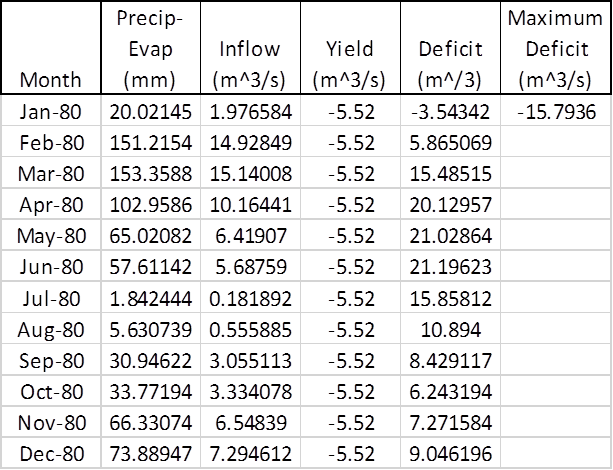 Results
Firm yield will increase over time. 
Firm yield will become more variable.
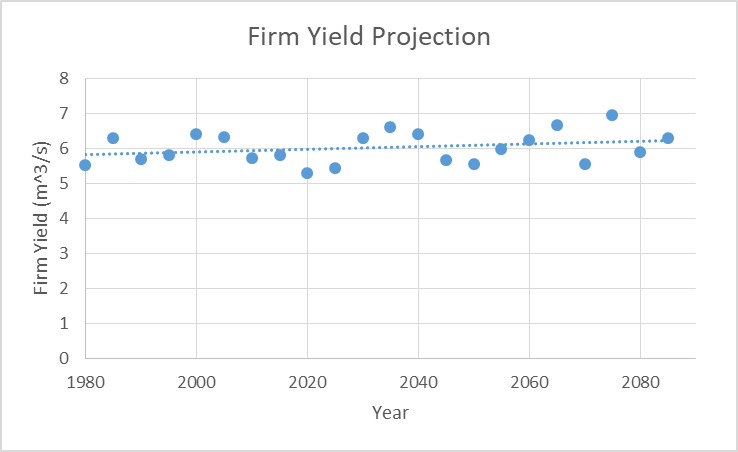 Conclusion
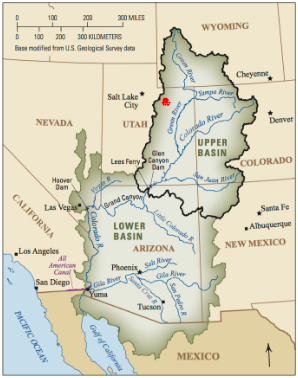 Upper Stillwater Firm Yield not in jeopardy
Colorado River Basin precipitation debate
Limited to available data
Other data sources should be examined
Questions?